Caritas Alba Iulia
Romania
Health begins in the family: Prevention and health promotion for families in precarious circumstances in Europe
“Councelling with parents on the topic of health” 
5-7 December 2022
Trieste, Italy
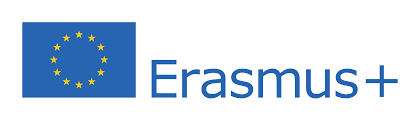 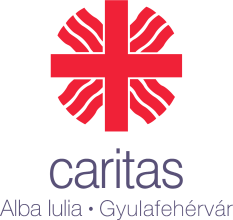 Promoting health in disadvantaged communities
Promoting health in disadvantaged communities
Prospera Sepsi is a complex project financed by EU which aims to reduce the number of families living in poverty in Sf. Gheorghe
- it focuses on offering qualifications and councelling for employment
- it also has social and health component
- 5 partners
Promoting health in disadvantaged communities
Health component includes 2 screening activities in 3 diasdvantaged areas in Sf. Gheorghe for 600 people
Till now 283 people participated in screening
Screenings involved oftalmological, clear vision tests for children and adults, laboratory tests, arterial tension, blood tests, general internal evaluation implemented by Charity Service of the Order of Malta
 further facilitation to medical servicies is offered by sanitary mediators according to needs
Promoting health in disadvantaged communities
Promoting health in disadvantaged communities
Promoting health in disadvantaged communities
BUDVÁR – ODORHEIU SECUIESC

Urban segregated Roma community with 1000 inhabitants
Low education/high unemployment
Seasonal work
 unhealthy environment
Promoting health in disadvantaged communities
Health issues

 lack of family doctor
 Lack of health insurance
 Lack of obligatory vaccines 
 Limited access to clean water
 Scrabies, skin diseases, hepatitis, lice, measles
Promoting health in disadvantaged communities
BUDVÁR – DAY CENTER FOR ROMA CHILDREN
 Increase motivation for school
 Prevent school drop-out
 Support children for finishing elementary school and continue their education.
 Develop social and individual skills for an independent life
 Promoting healthy lifestyle
-
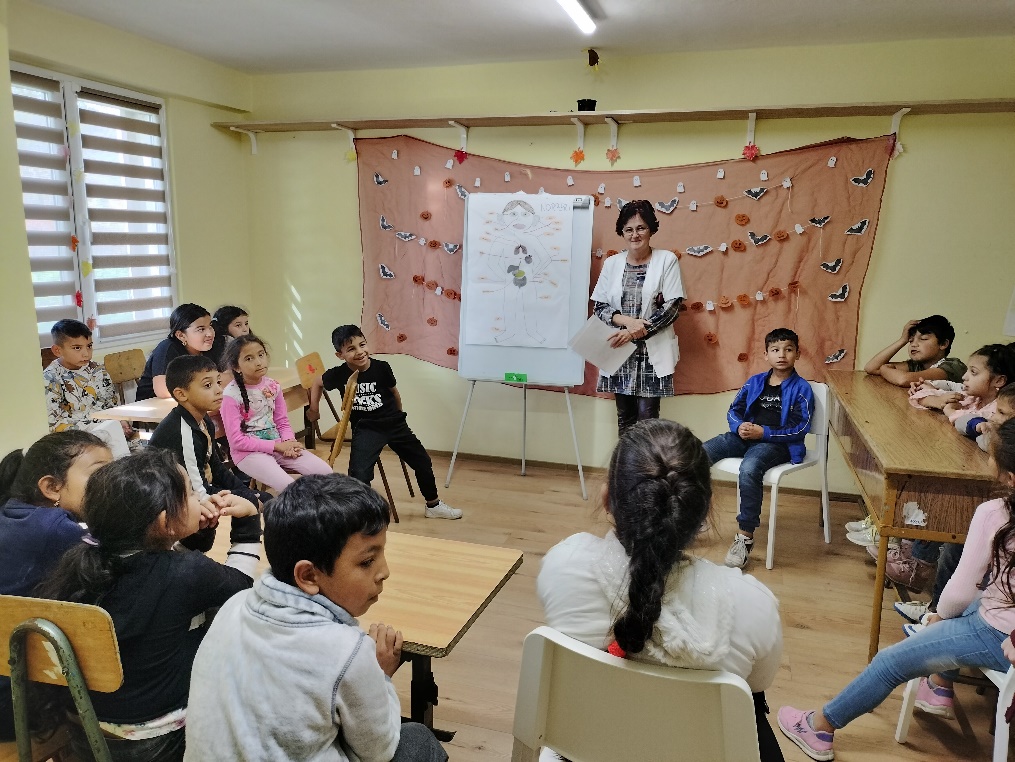 Promoting health in disadvantaged communities
BUDVÁR
The Together for all – Integrated social interventions for inclusion of the marginalized regions of Odorheiu Secuiesc project is funded by Iceland, Liechtenstein and Norway through the EEA Grants Fund
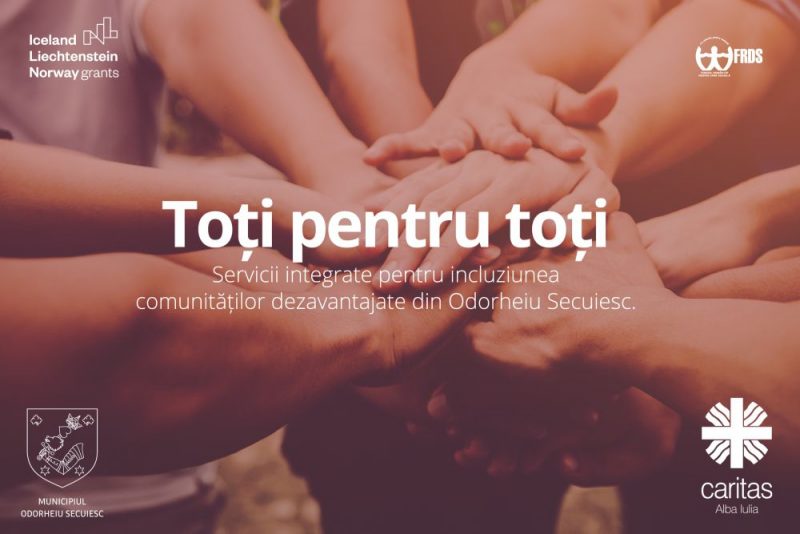 Promoting health in disadvantaged communities
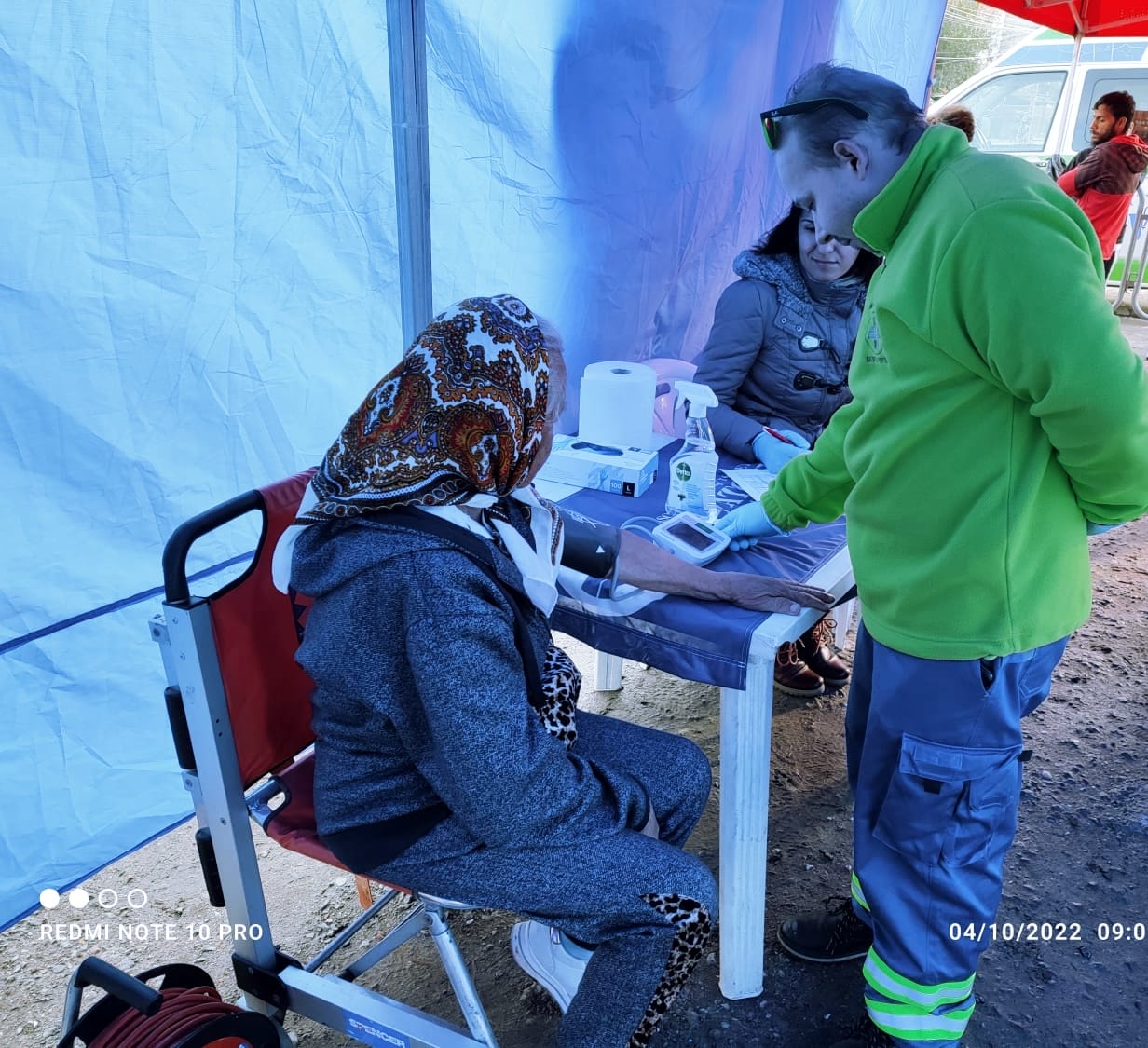 Health component
 facilitating acces to health services
 medical screening 
 accompanying families to doctors
 preventing diseases
 camps and activites for children with emphasys on promoting health
Promoting health in disadvantaged communities
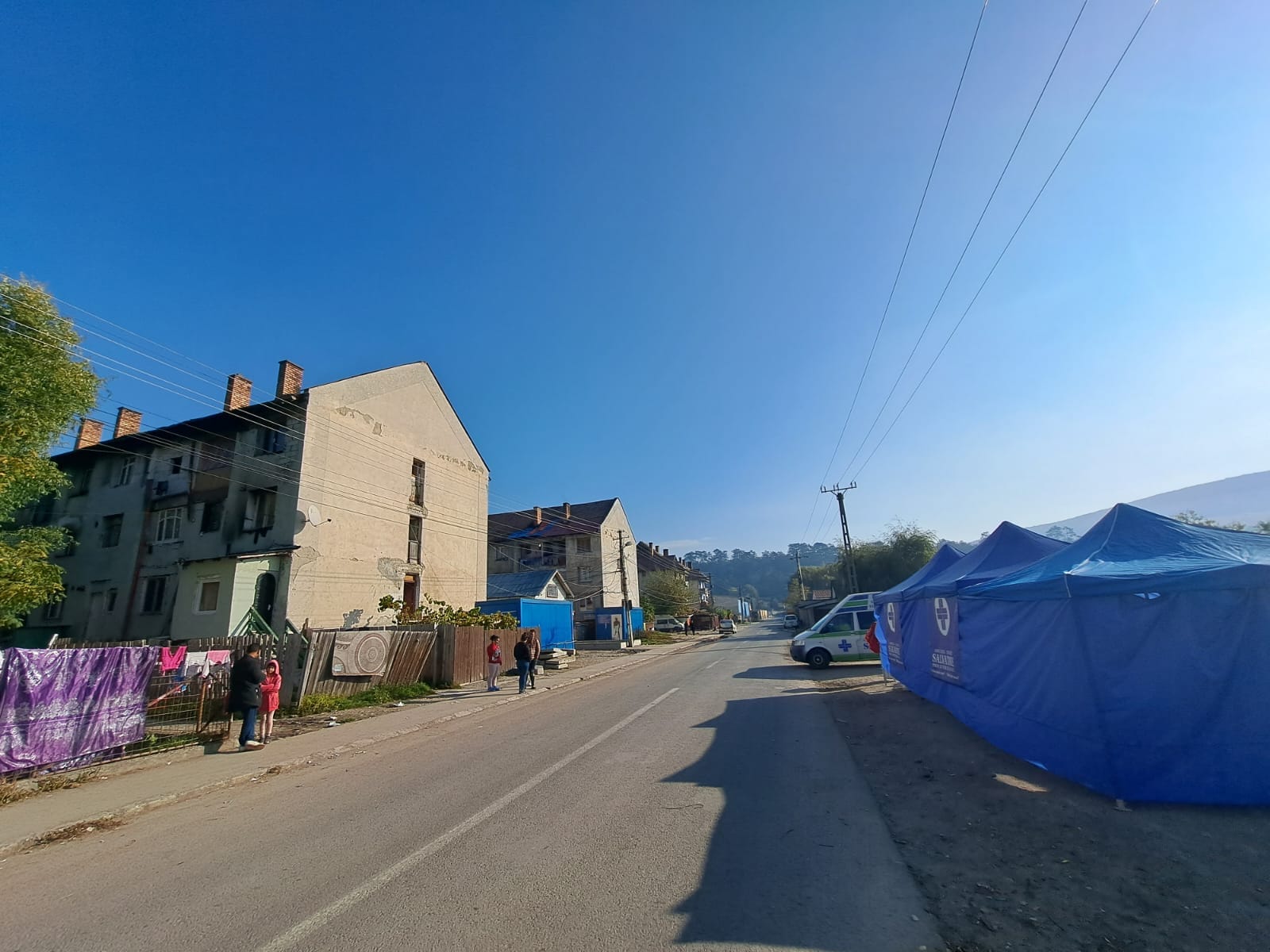 Thank you for your attention!